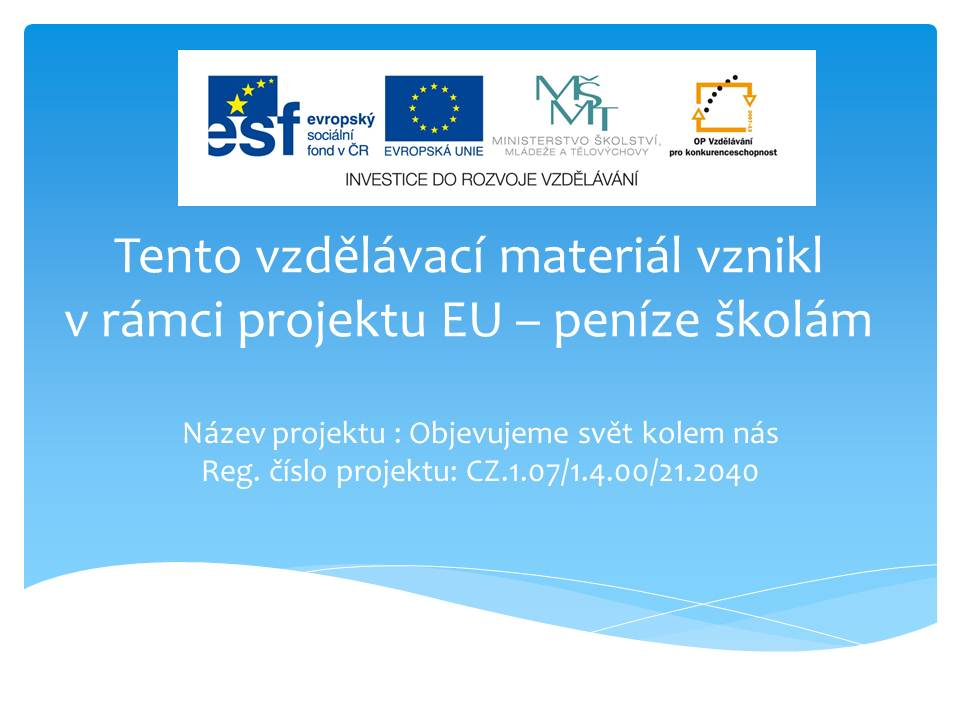 Pravidla počítačové učebny        Přihlášení se k počítači
Žáci vstupují do učebny na pokyn učitele.
 Jednotliví žáci pracují na vyhrazeném místě.
Zapínají zařízení až na pokyn vyučujícího. 
 Při jakémkoli problému informují přítomného učitele. Zjištěné závady okamžitě ohlásí.
Žáci nesmí v žádném případě manipulovat se zařízením,  připojovat či odpojovat  elektrické kabely.
Je zakázáno používat vlastní  CD, USB disky, přemisťovat počítače a jakákoliv manipulace s vnitřkem počítače.
Není dovoleno měnit nastavení, konfiguraci či komponenty počítače.
Tisknout smí žáci pouze po předchozím souhlasu učitele.
Žáci šetrně zachází se svěřenými školními potřebami a školním majetkem. Úmyslné poškození bude projednáno s rodiči 
   a požadována náhrada škody.
Při pohybu po učebně dbají zvýšené opatrnosti, aby nedošlo poškození techniky či zdraví.
U počítače není dovoleno jíst, pít a žvýkat. 
 Při práci s PC provádí žáci pouze činnost zadanou učitelem. Není dovoleno svévolně hrát hry, stahovat hudbu nebo software z internetu apod.
Při práci na internetu se žáci chovají tak, aby omezili možnost napadení počítače.  To znamená, že nenavštěvují nevhodné stránky apod. , chatují pouze na slušné úrovni.
Dokumenty žáci ukládají do učitelem určené složky na disk k tomu určený. Nesmí zasahovat do cizích souborů.
 Dodržují školní řád.
Hlavní zásady:
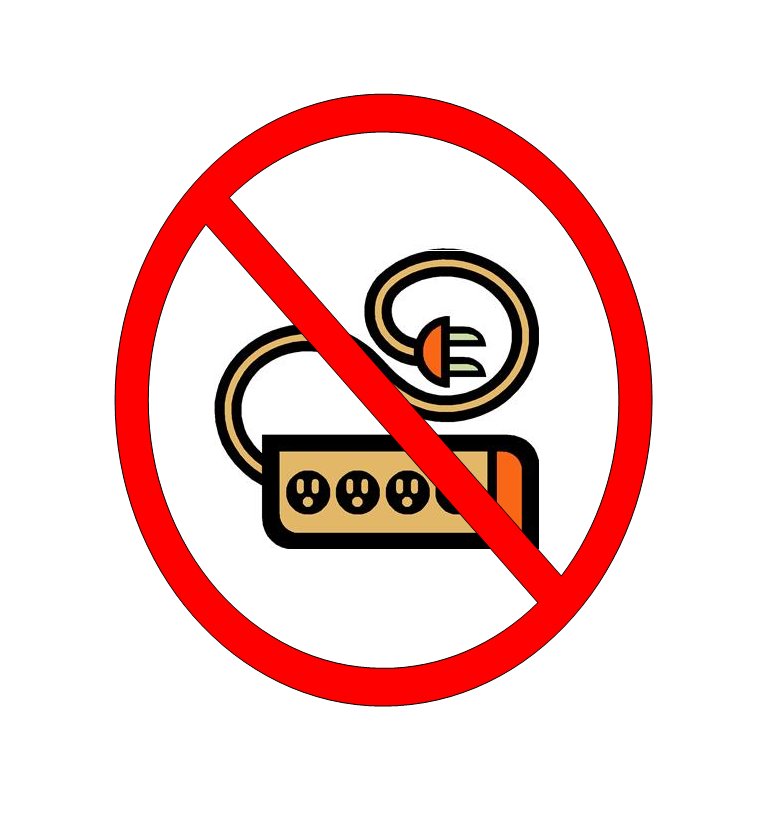 Nesahej na elektrické spoje.
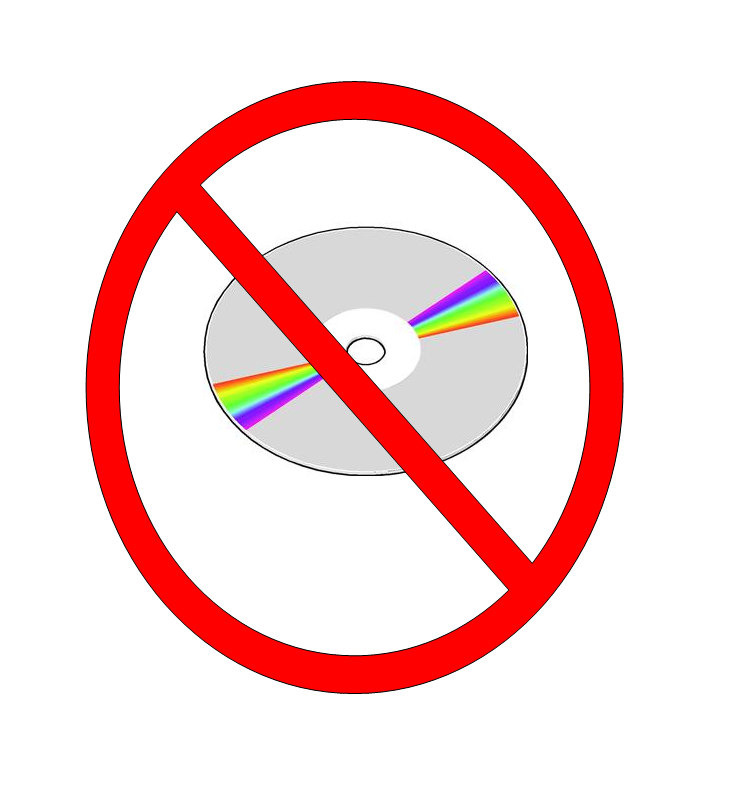 Nepoužívej vlastní CD ani flash disk.
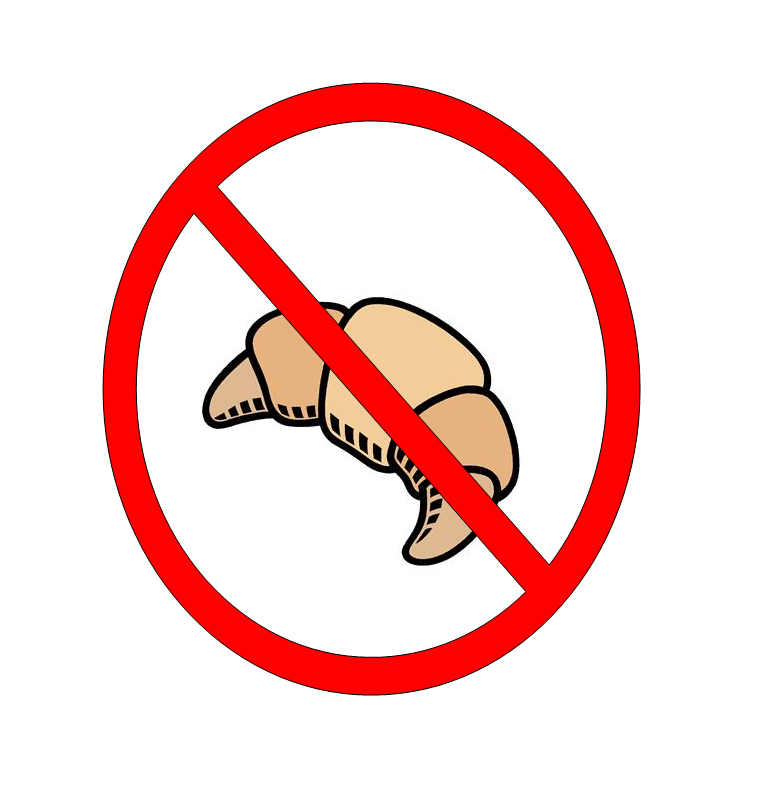 Nejez v učebně.
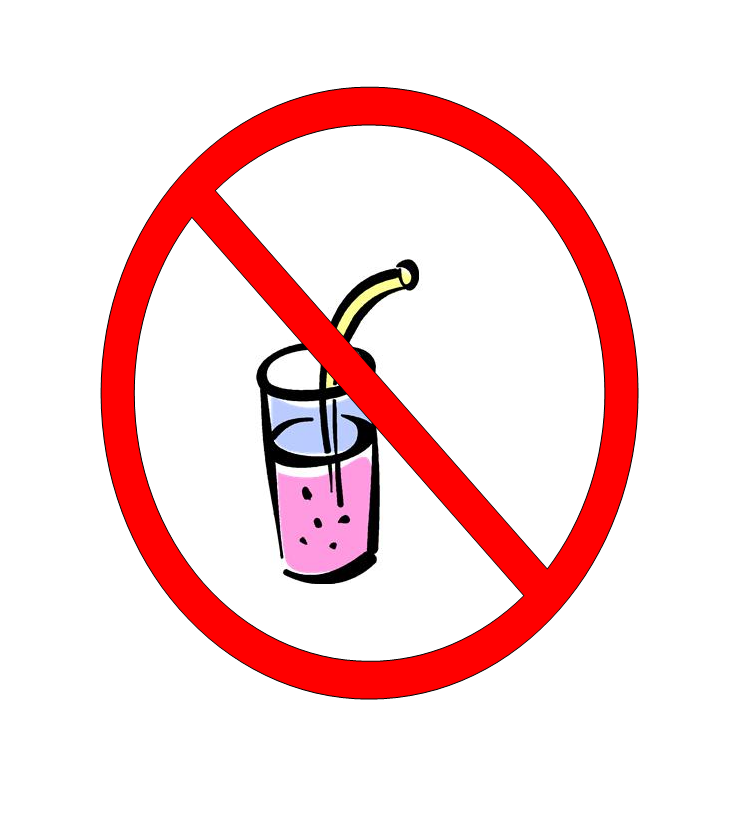 Nápoje nenos k počítači.
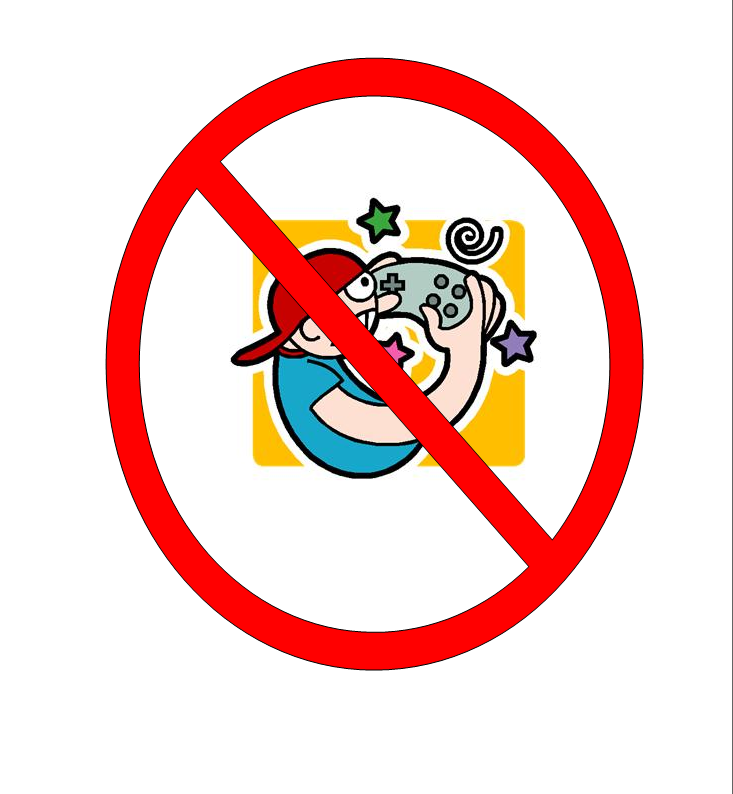 Nehraj zakázané hry.
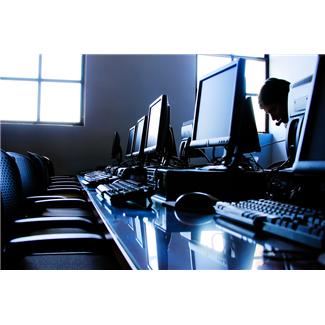 Přihlášení se k počítači
Po spuštění musíme zapsat uživatelské jméno
 a heslo
v učebně
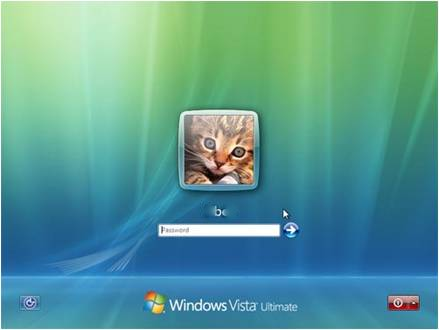 ?
novakjan
?
?
32kockaX
123456
Heslo je důležité, musí zůstat vždy tajné!!!
[Speaker Notes: http://office.microsoft.com/cs-cz/images/results.aspx?qu=u%C4%8Debna&ex=1#ai:MP900442310|]
Zdroje:
Školní řád ZŠ a MŠ Ústí nad Labem, Nová 1432/5; www.zsnova.cz
Obrázky použité v prezentaci jsou dostupné pod licencí Microsoft Office 2010 na Office.com.
Obrázky. In: Http://office.microsoft.com/ [online]. 2012 [cit. 2012-08-23]. Dostupné z: http://office.microsoft.com/cs-cz/images/?CTT=97
Název projektu : Objevujeme svět kolem násReg. číslo projektu: CZ.1.07/1.4.00/21.2040
Autor: Mgr. Zdeňka Švecová 
Období vytvoření výukového materiálu: srpen 2012 
Vzdělávací obor: Informatika pro 1. stupeň ZŠ – hardware, software 
Anotace: Pravidla počítačové učebny, přihlášení se.
Očekávaný výstup:  Seznamuje s zásadami učebny informatiky.